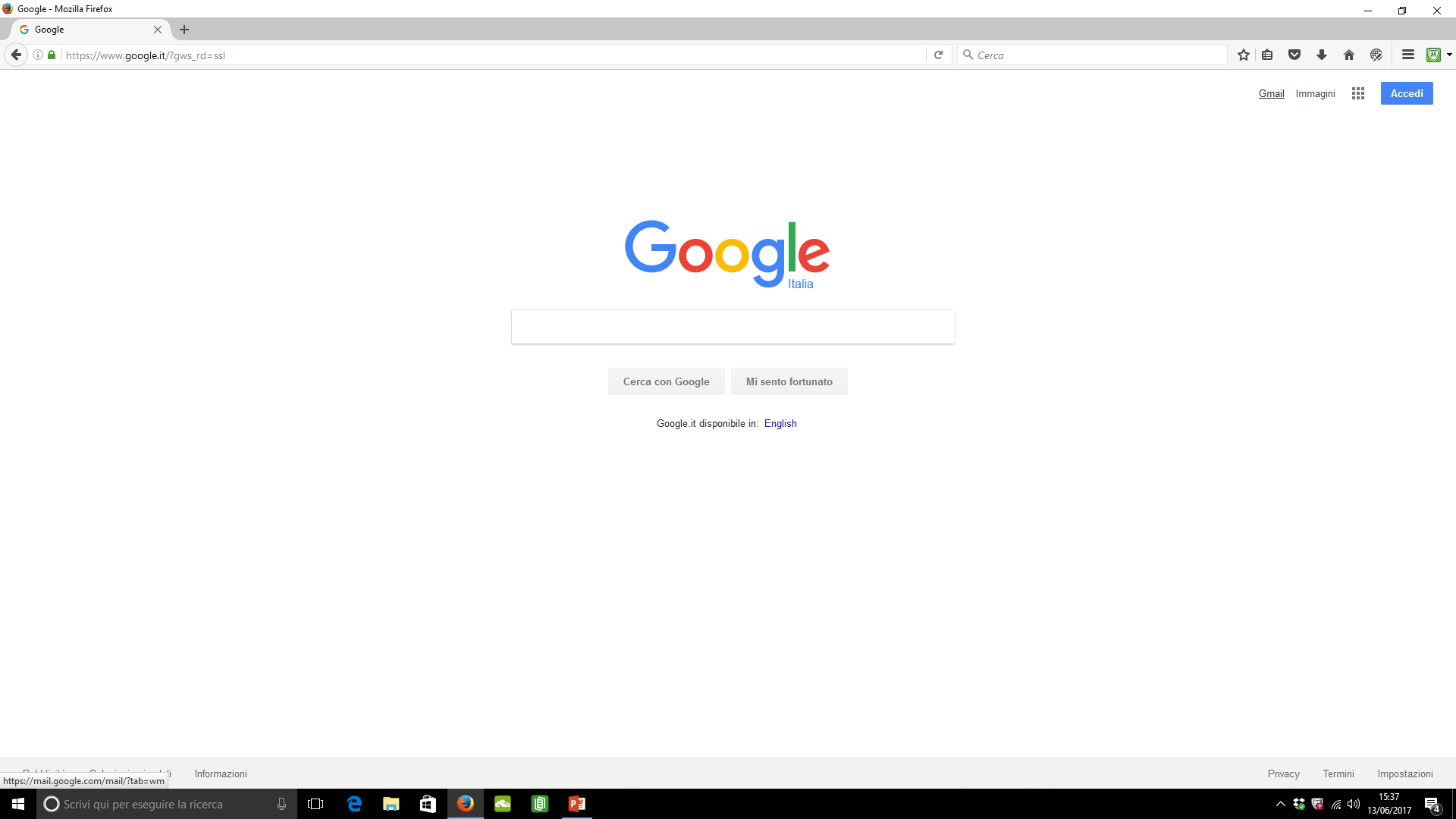 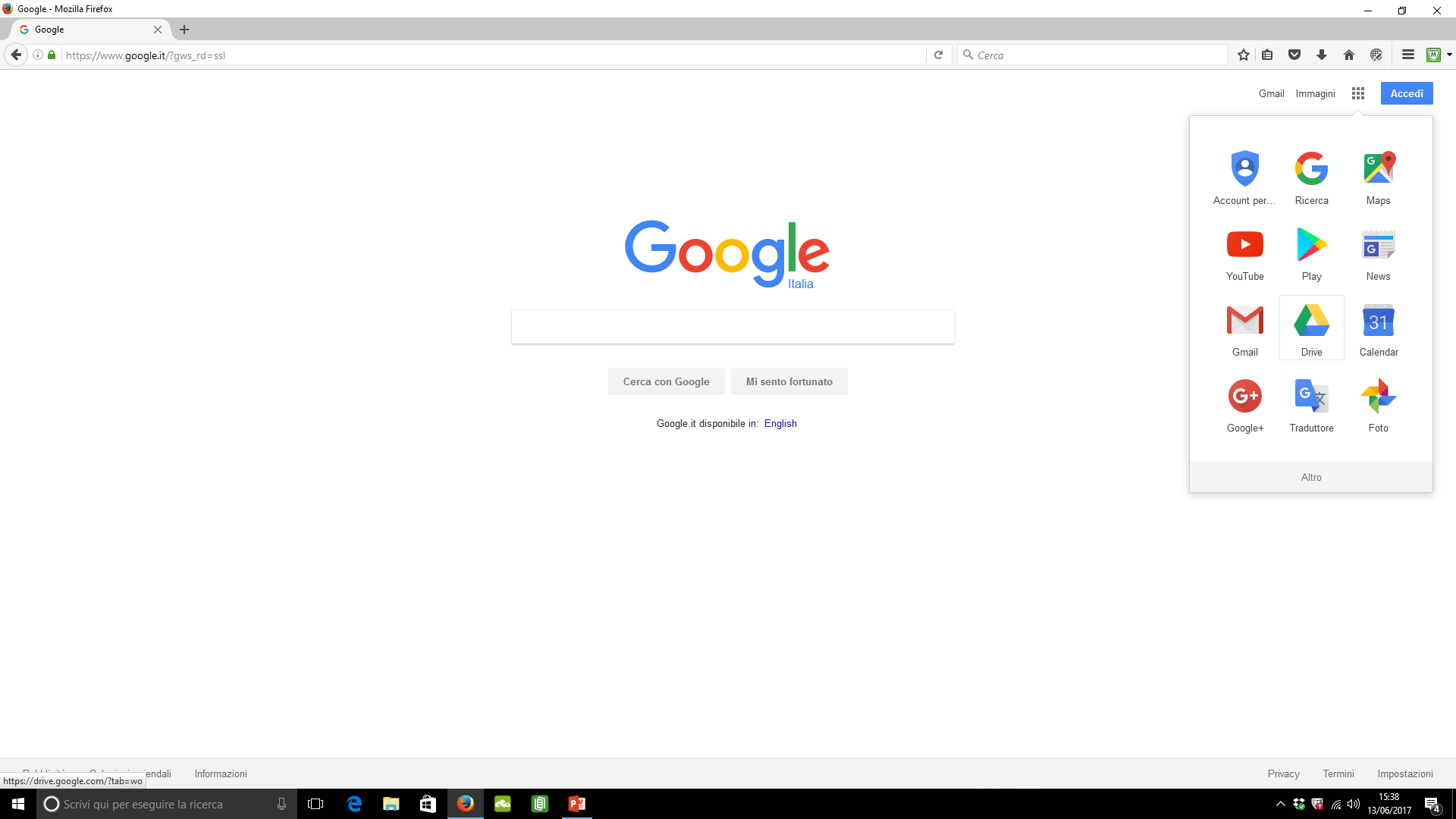 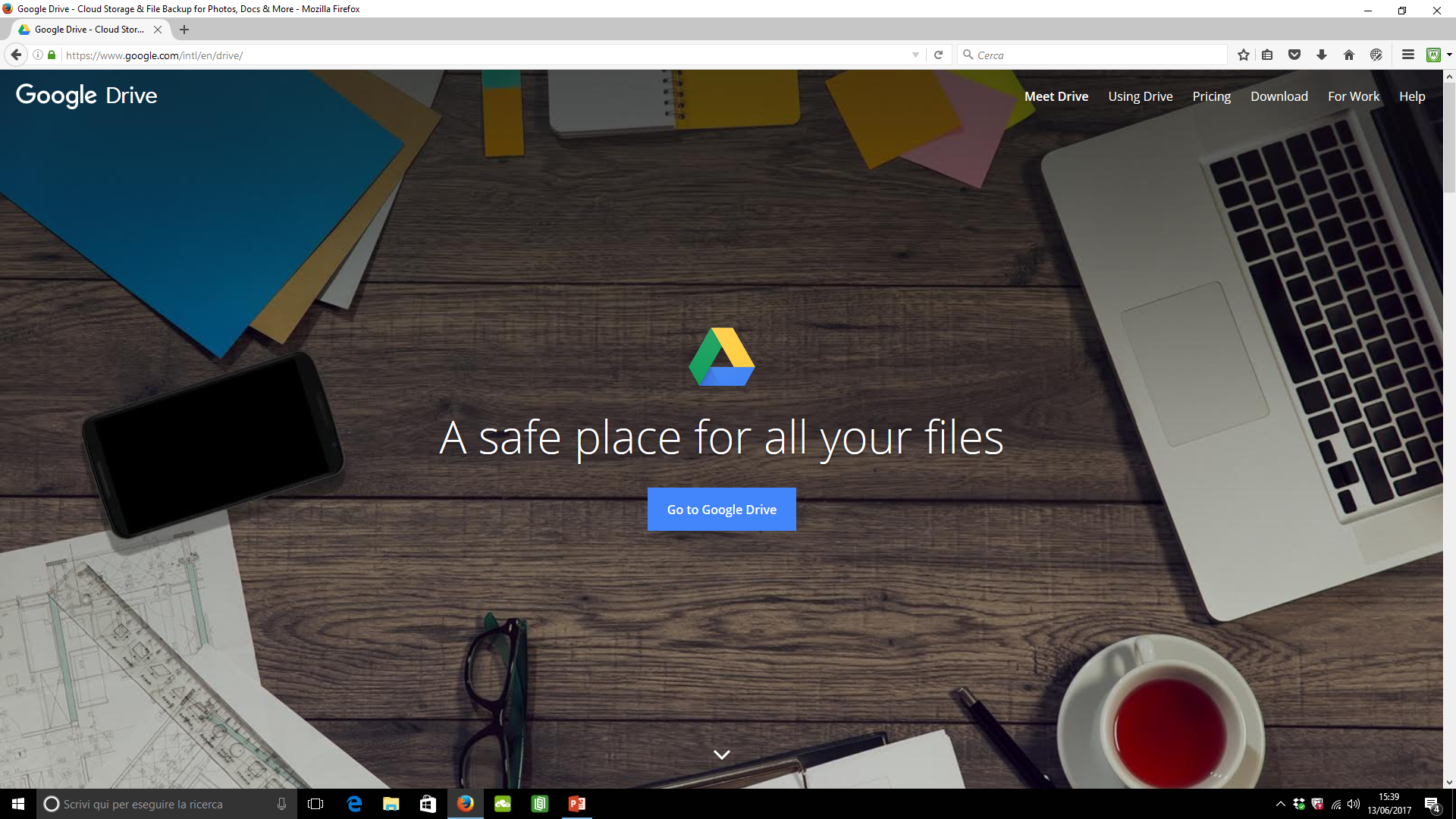 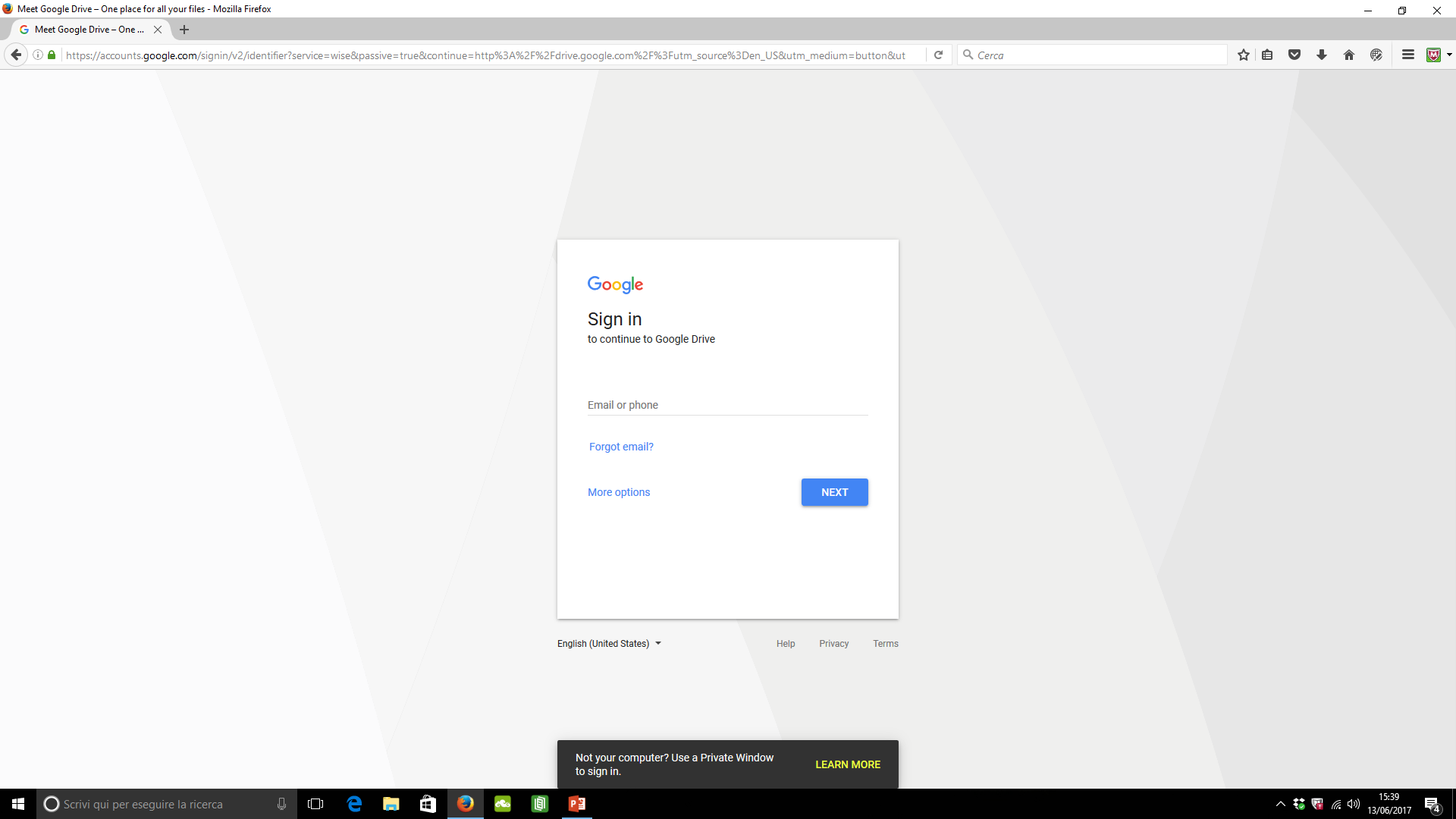 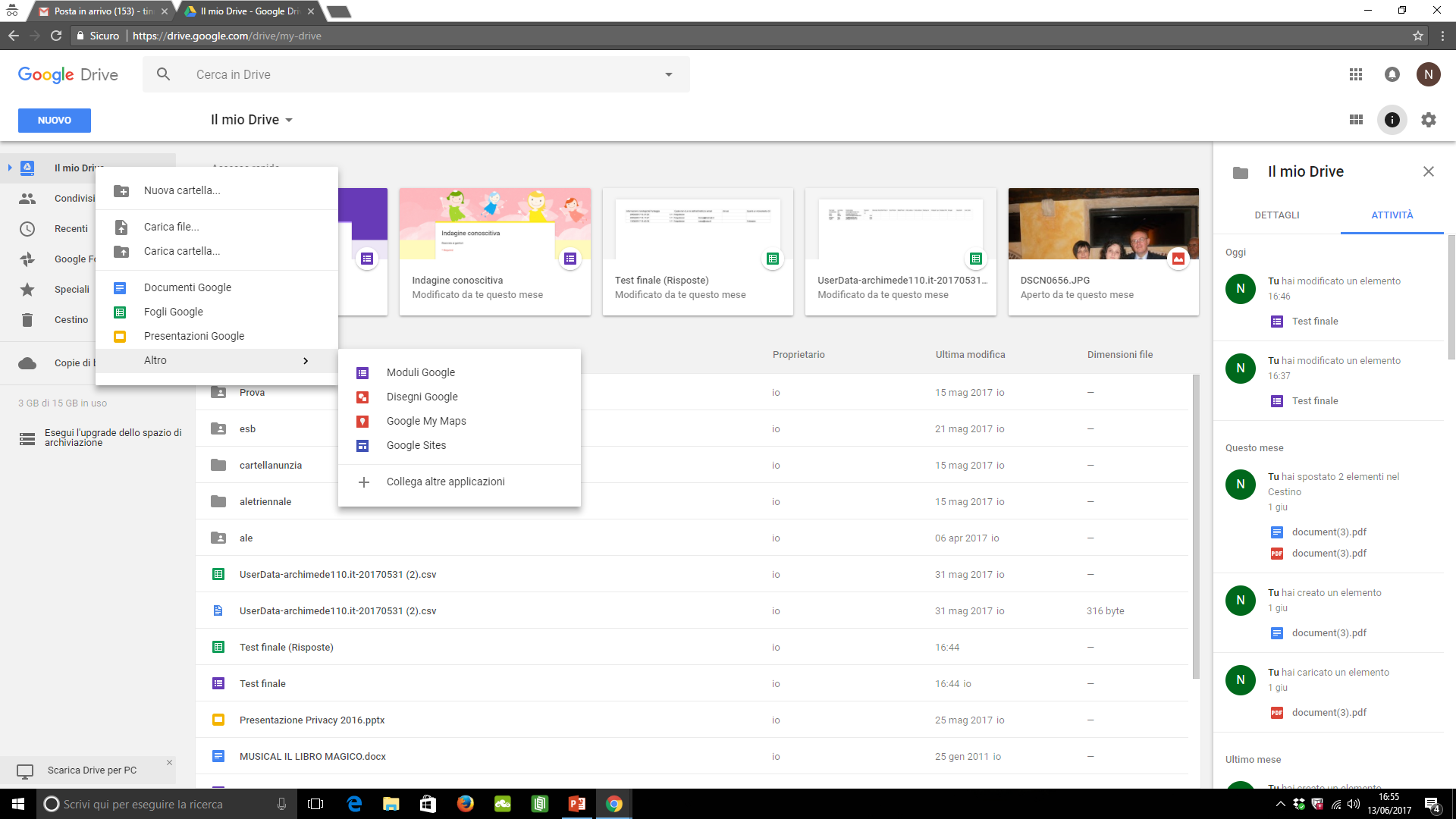 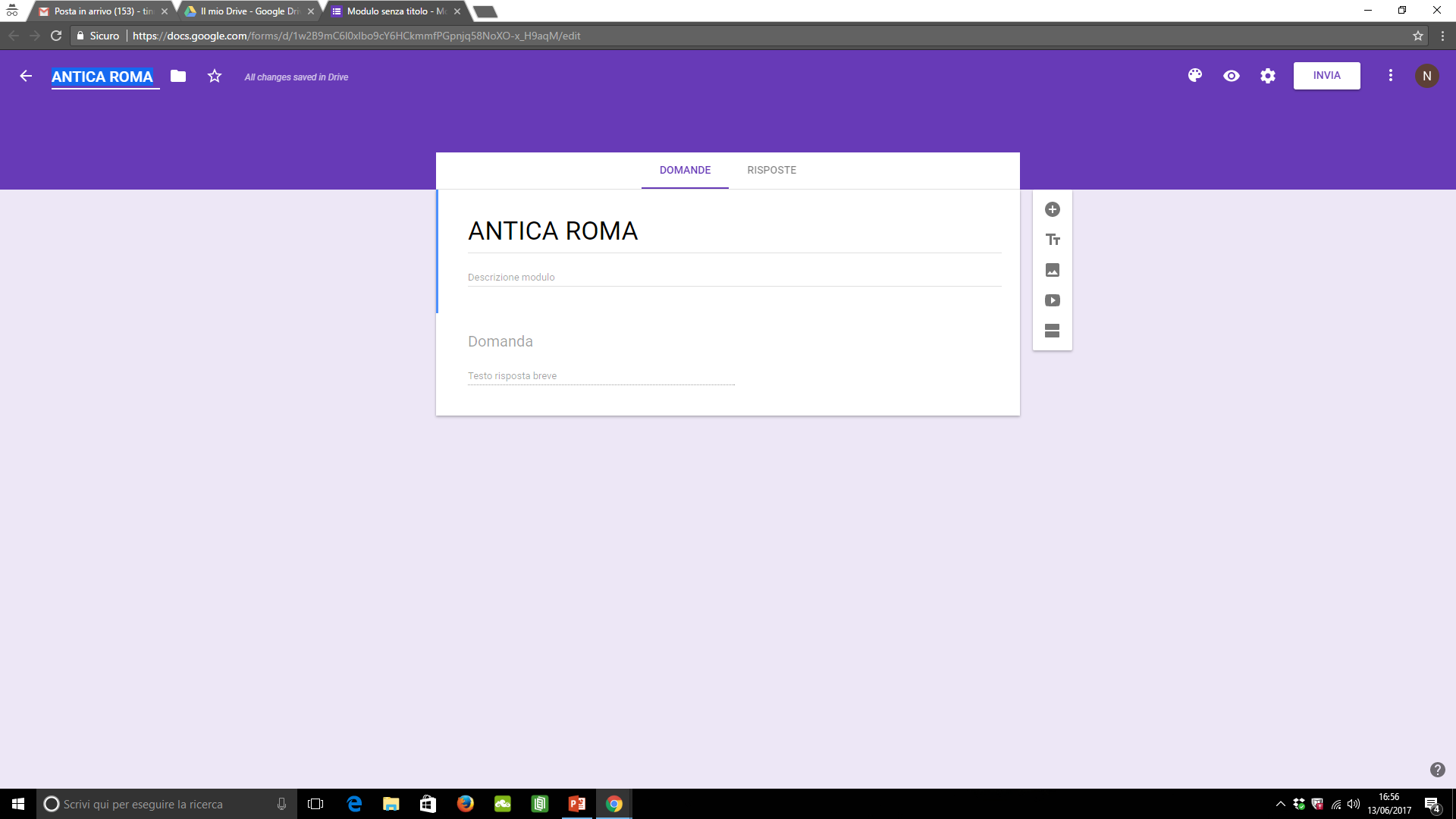 INSERIRE IL NOME DA TUTTE E DUE LE PARTI.
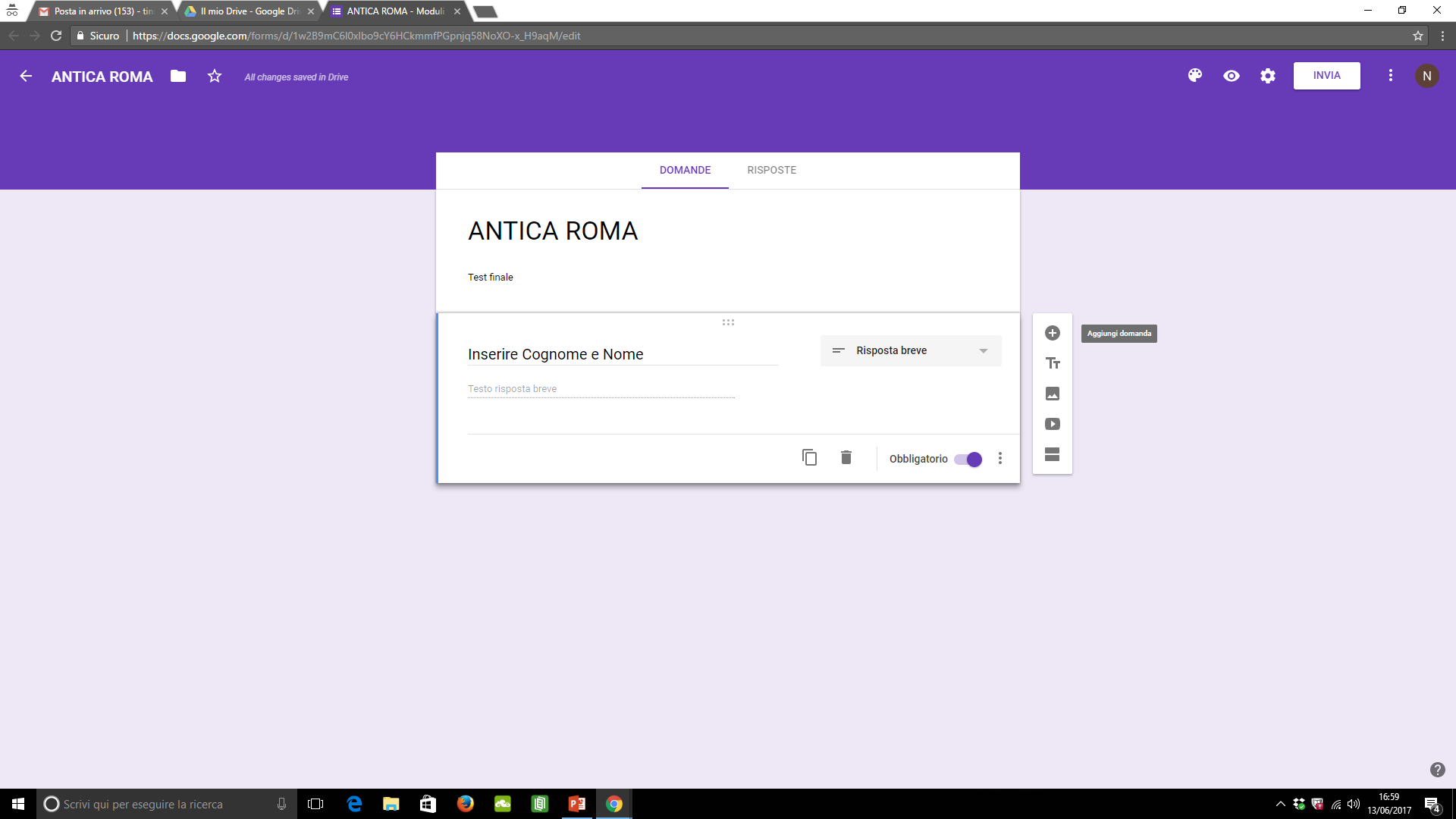 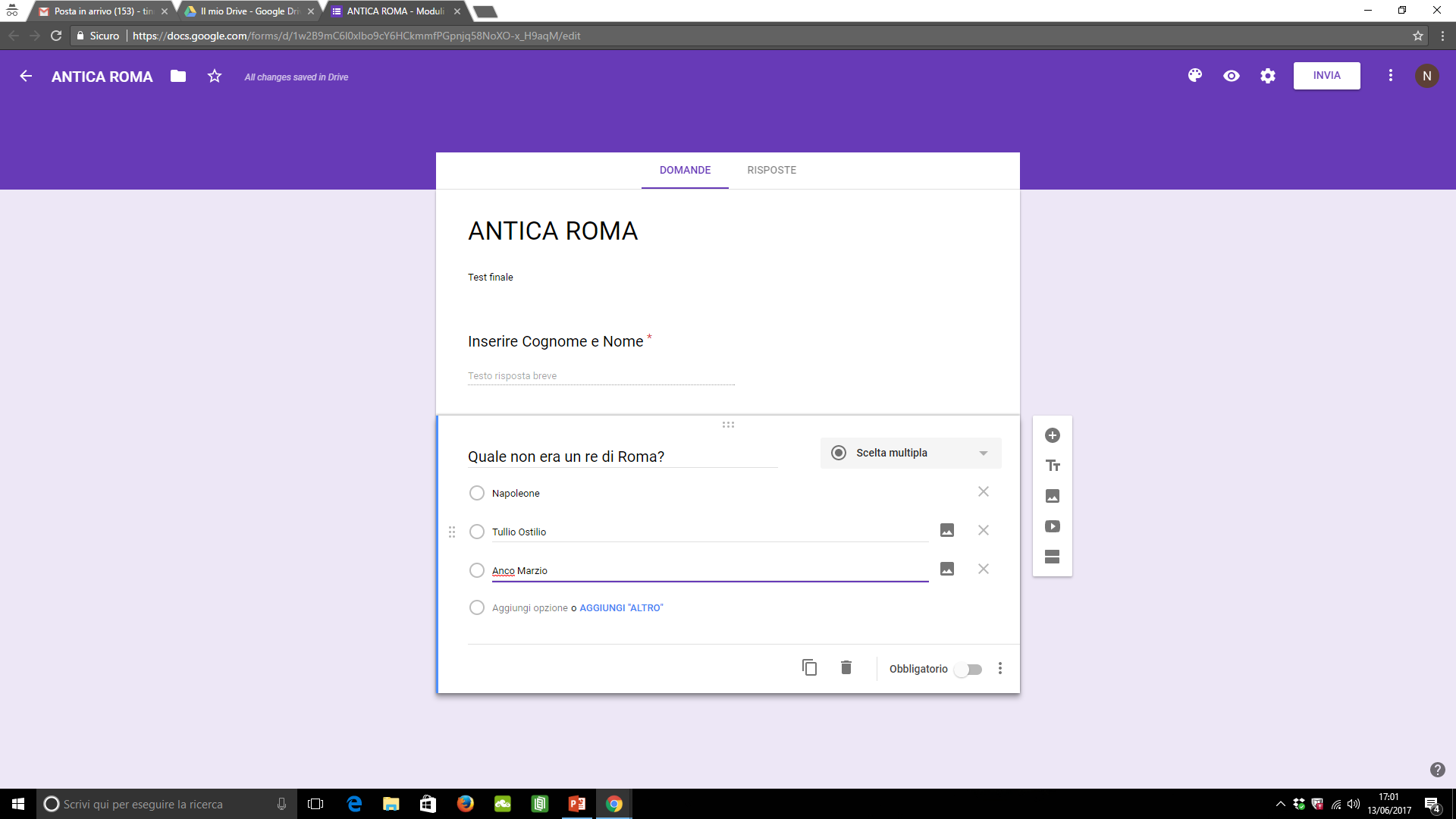 Per inserire immagini
Inserire le possibili risposte
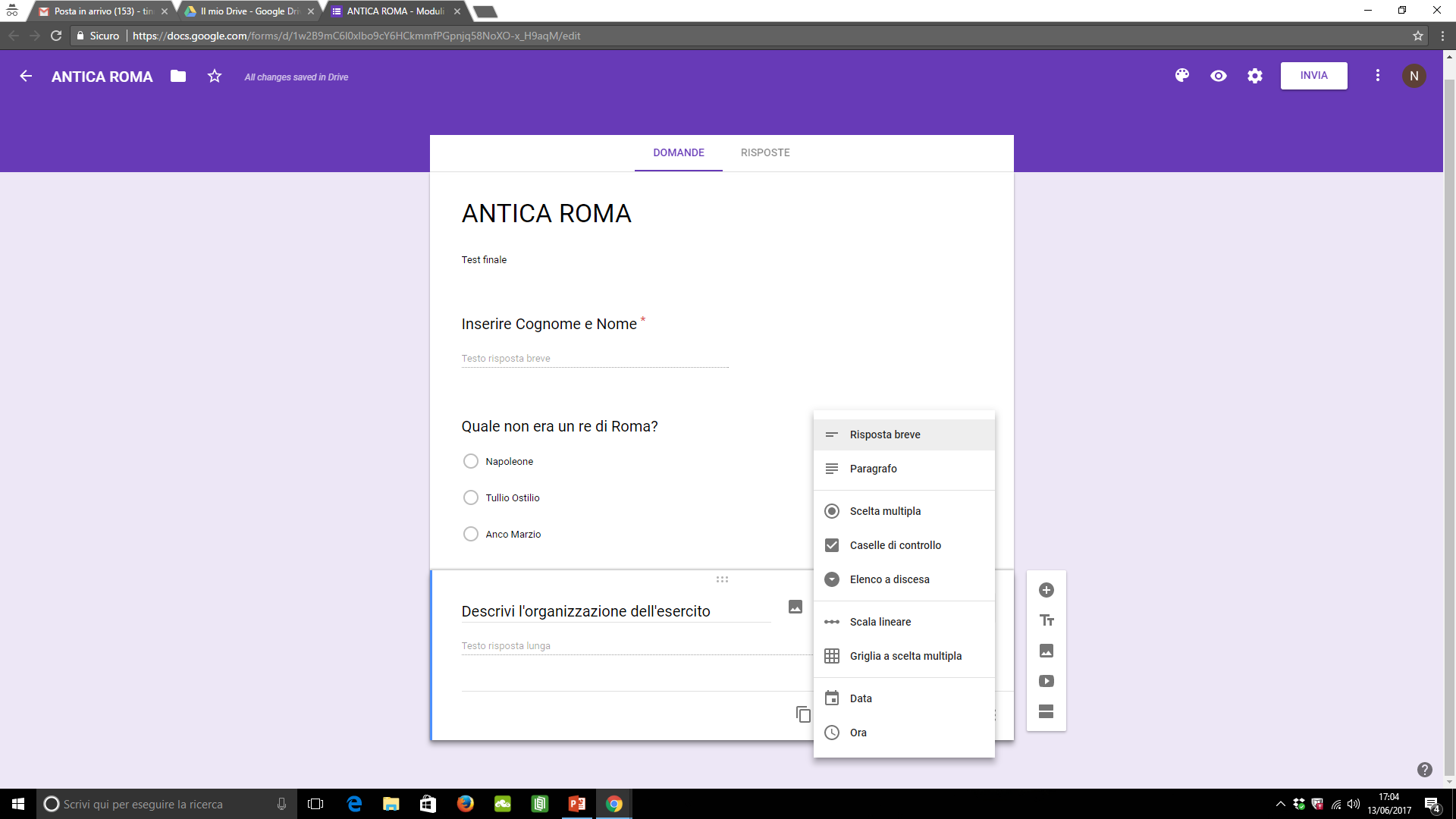 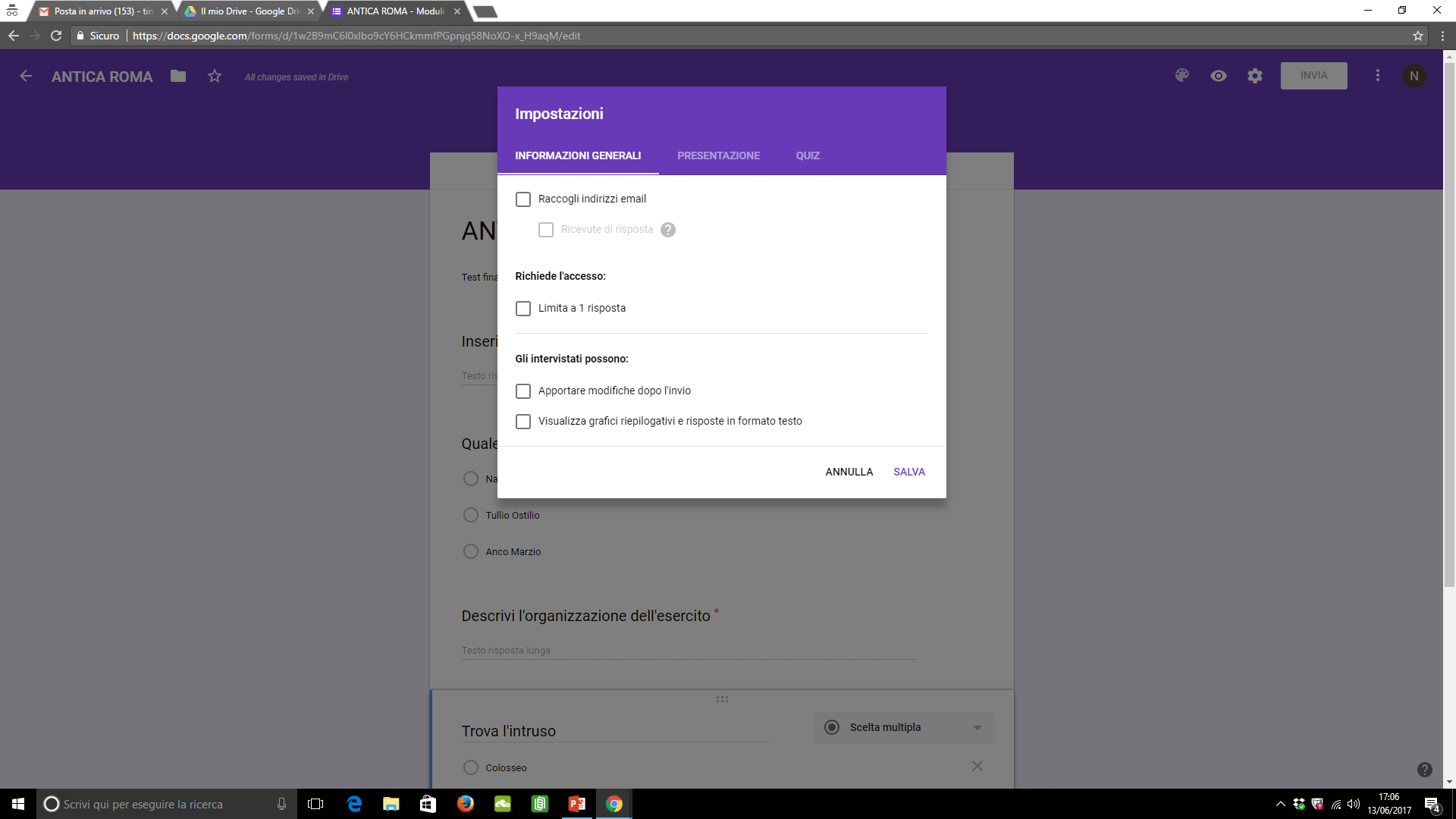 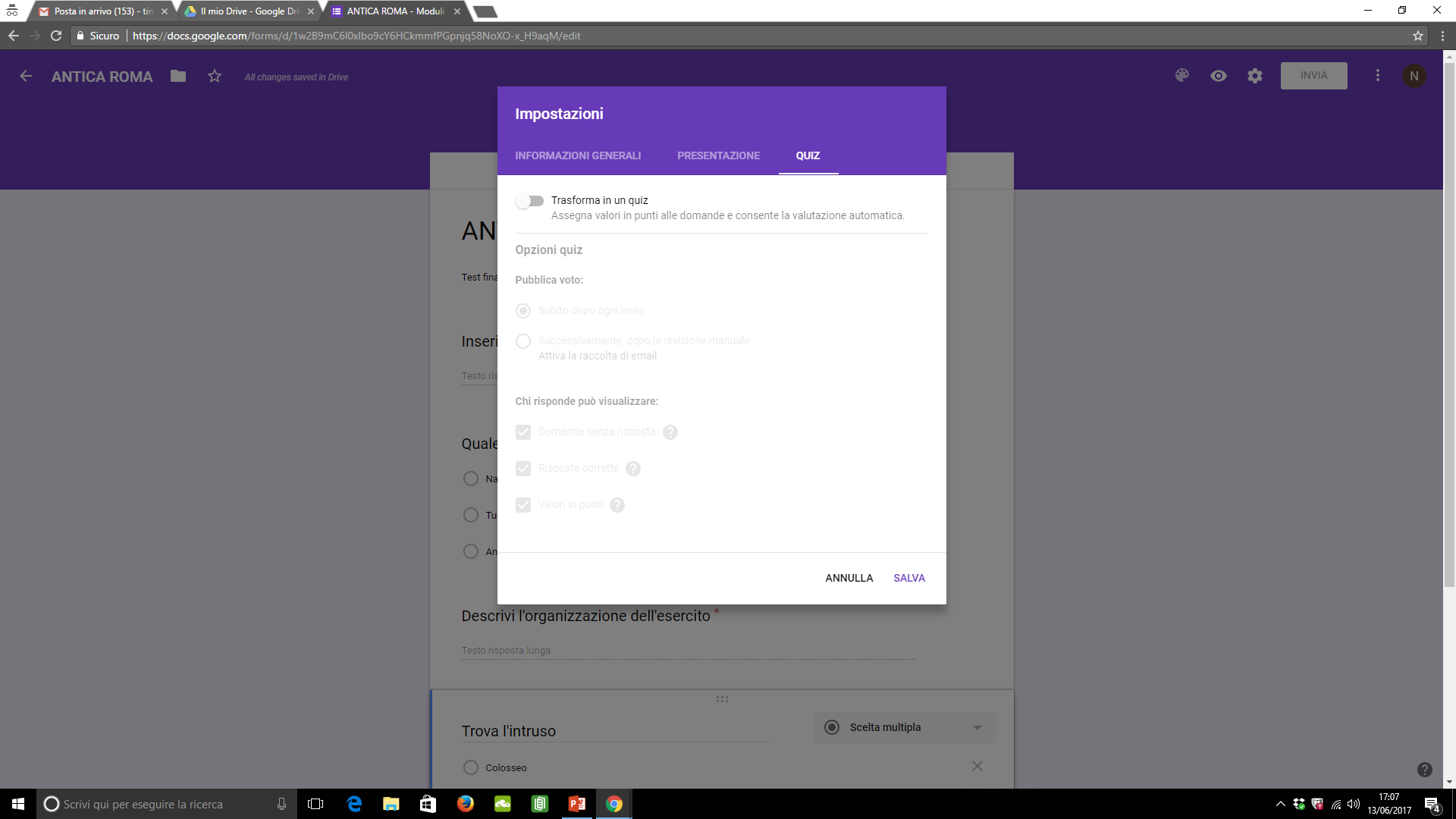 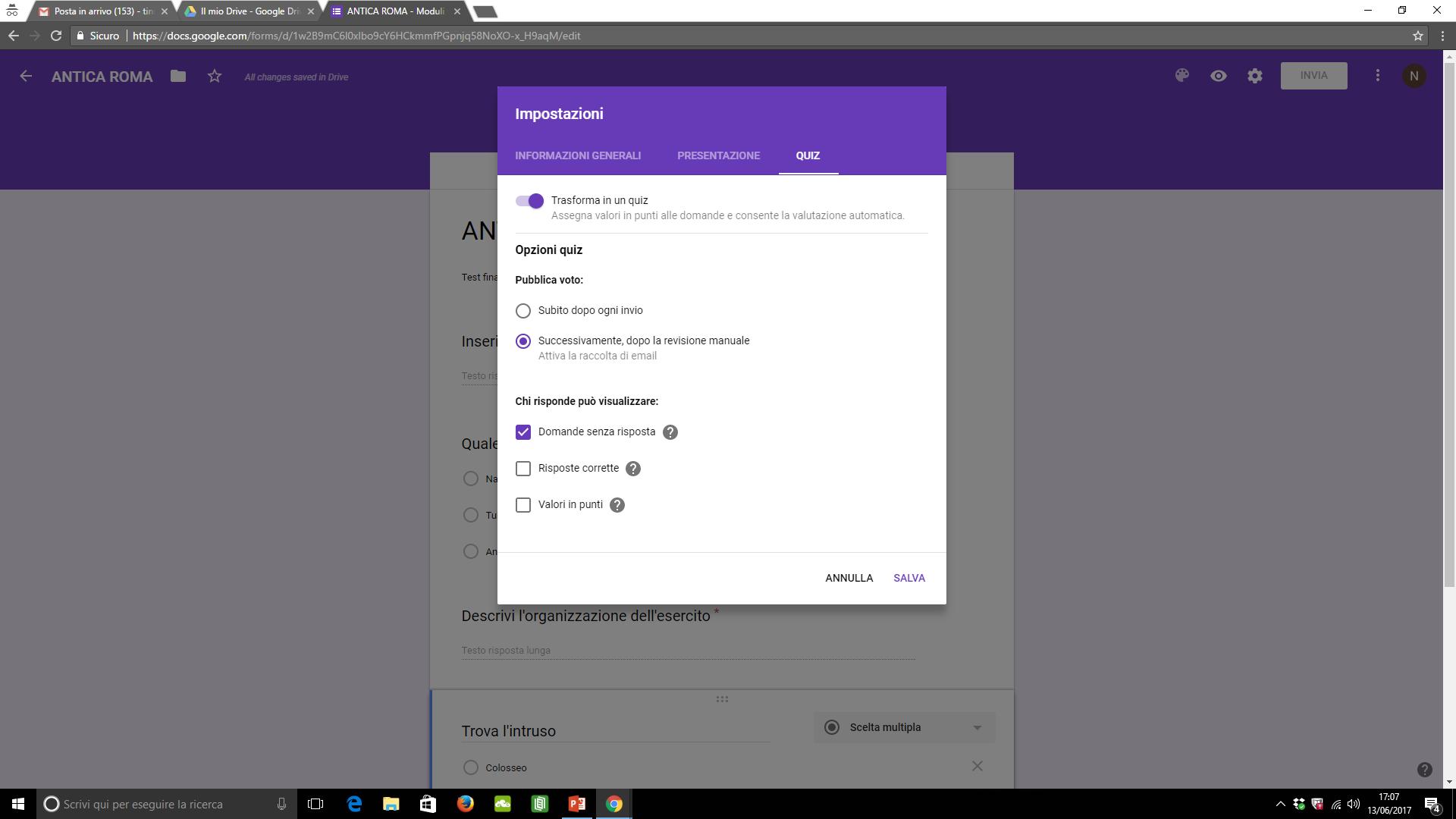 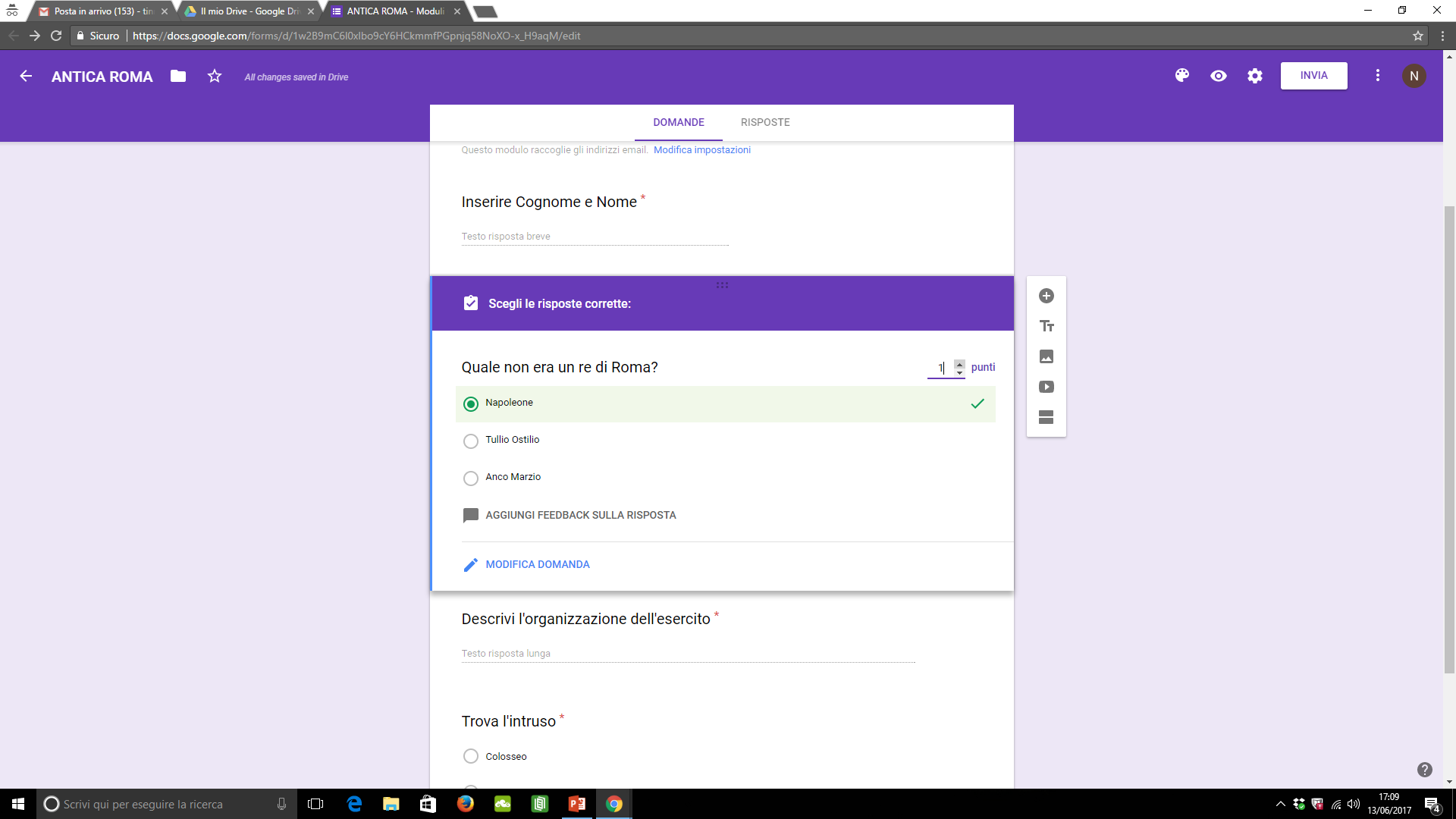 Per aggiungere punti
Per indicare la risposta corretta
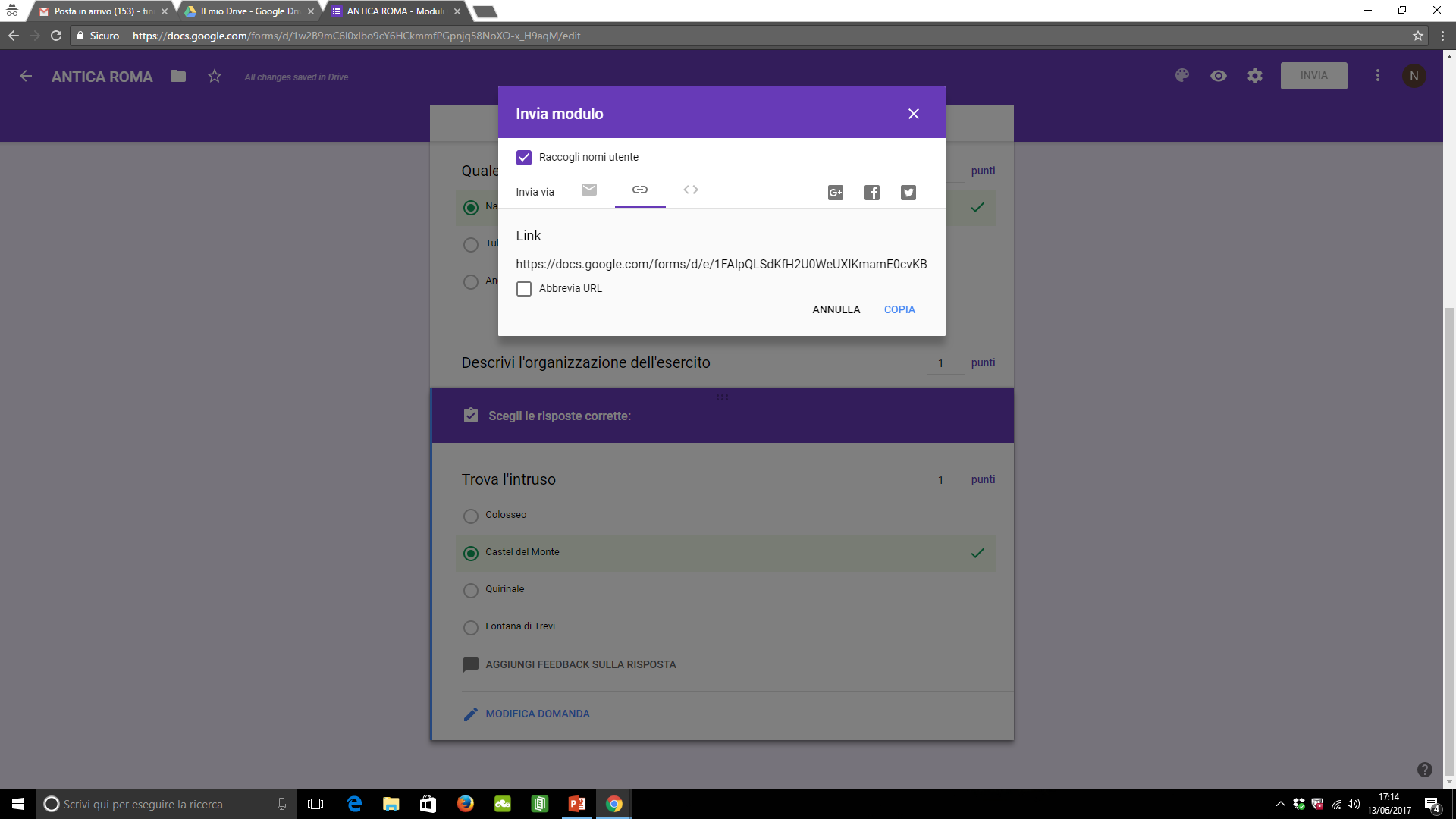 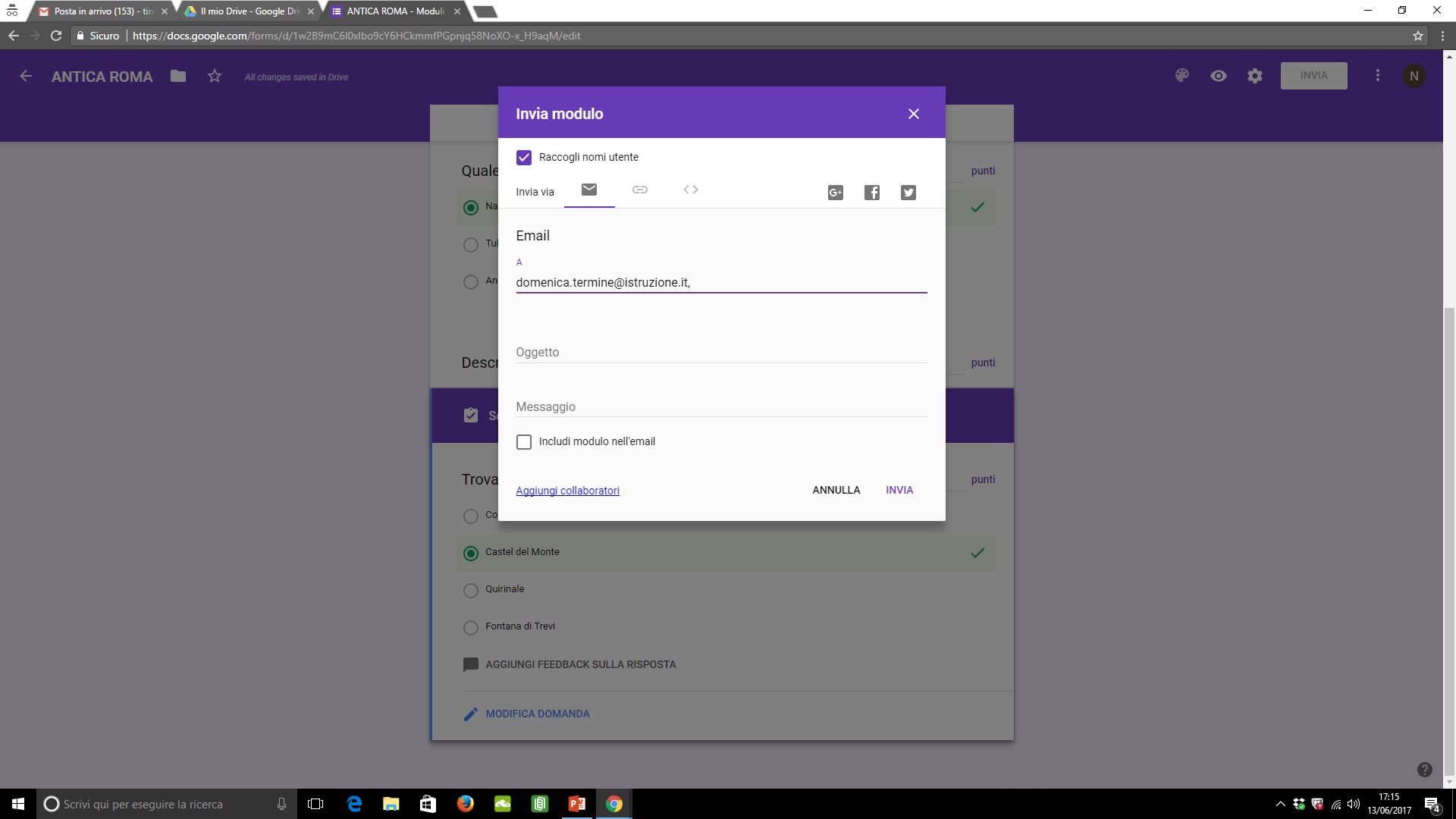 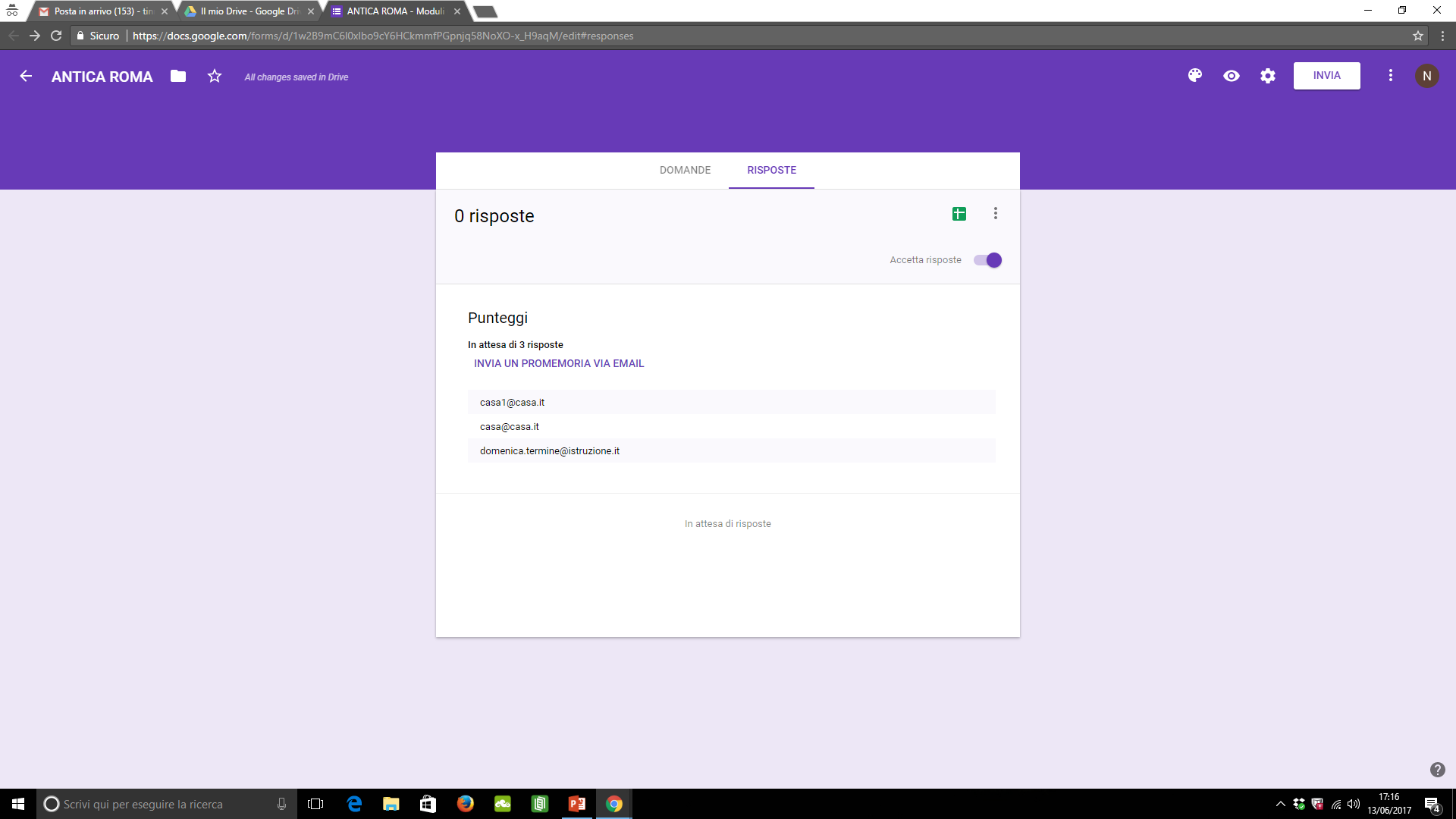 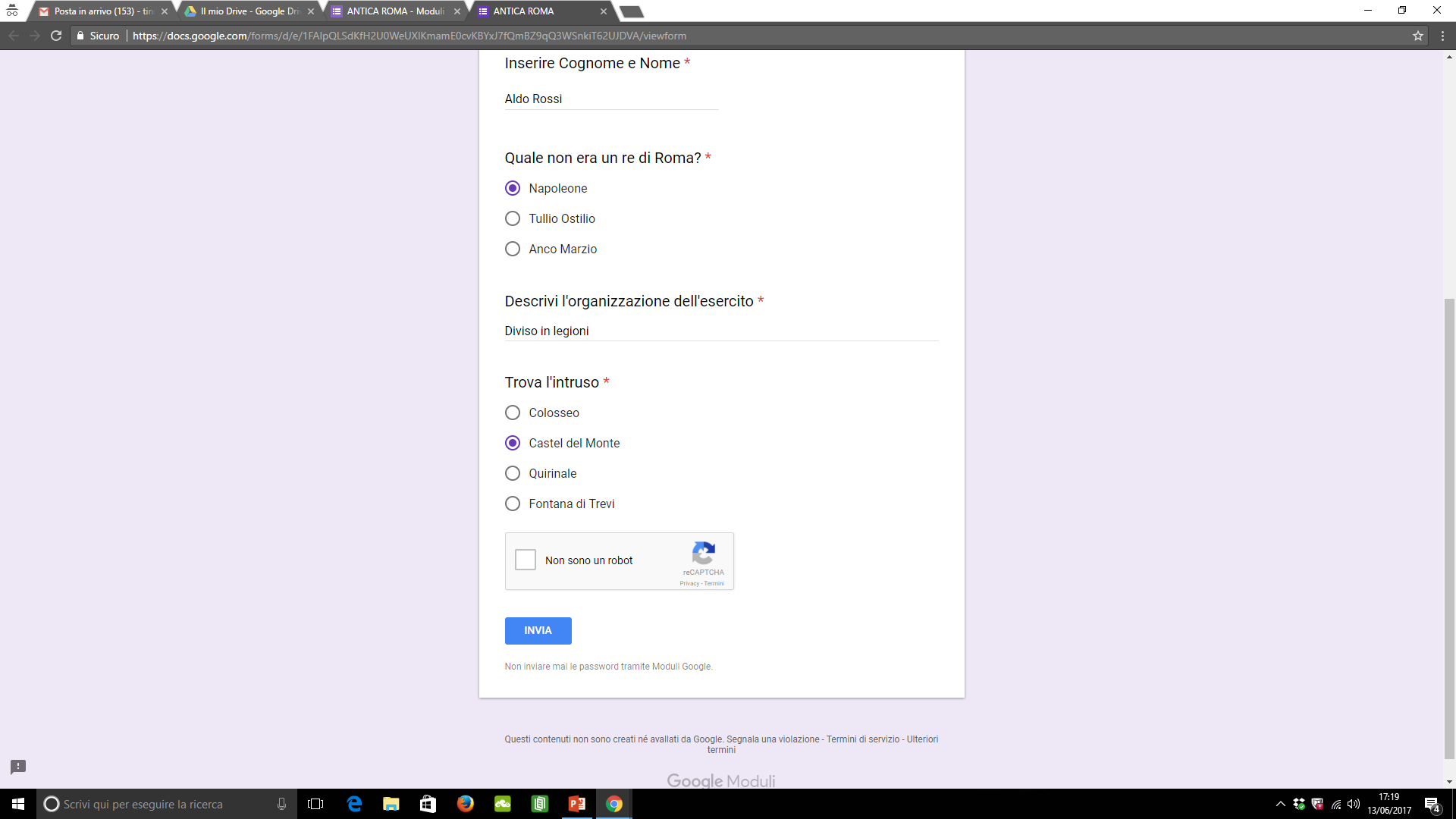 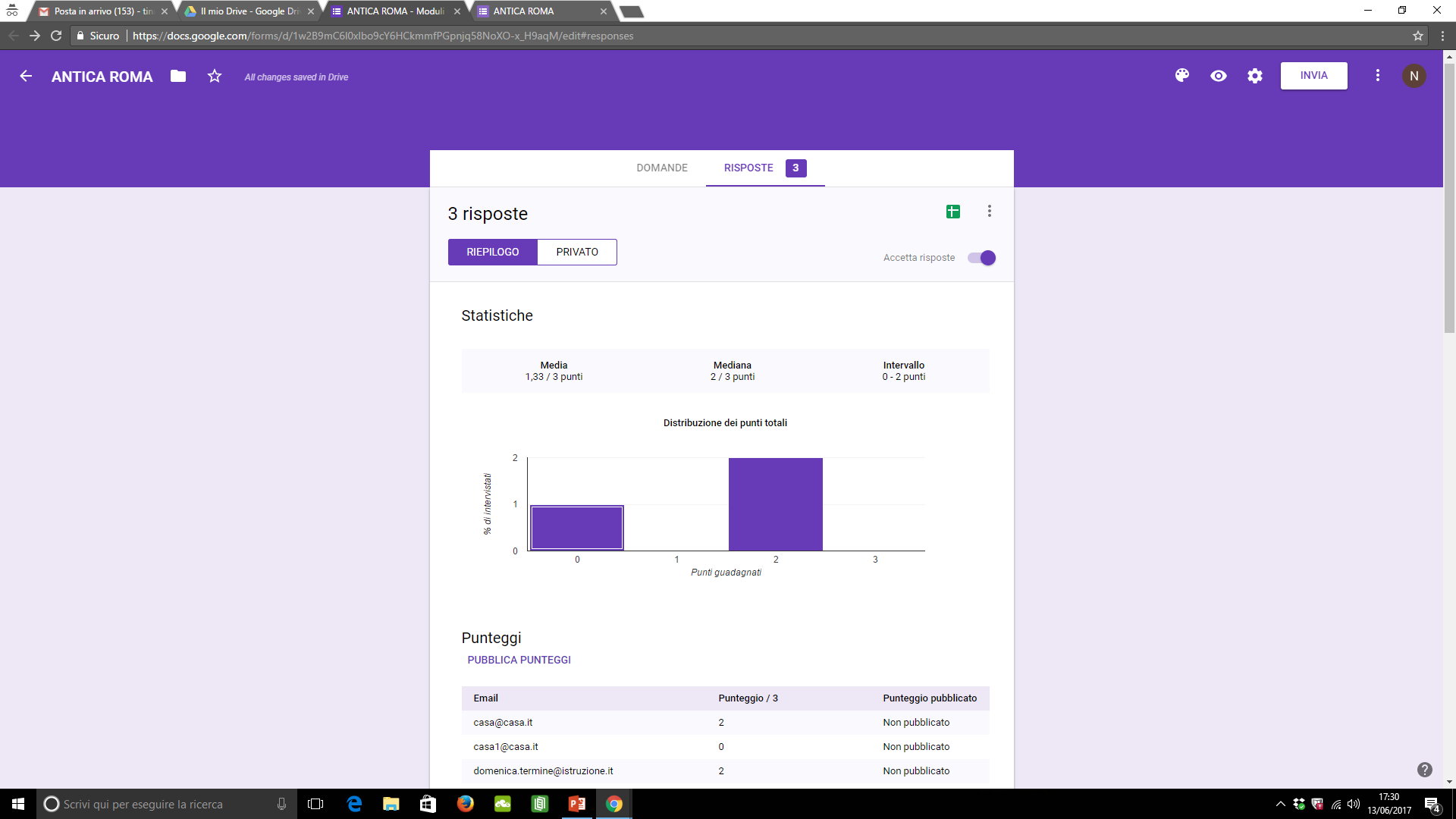 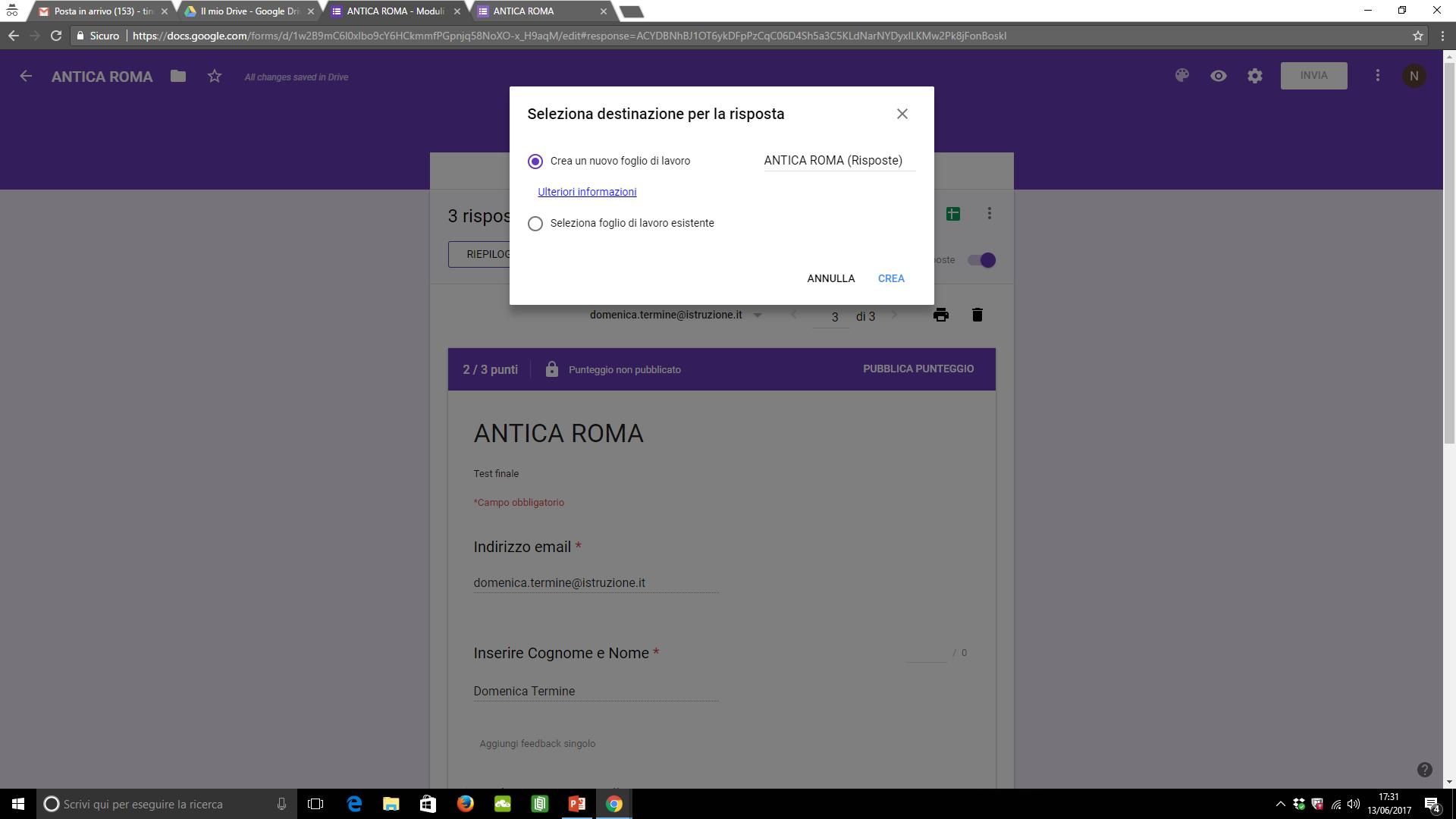 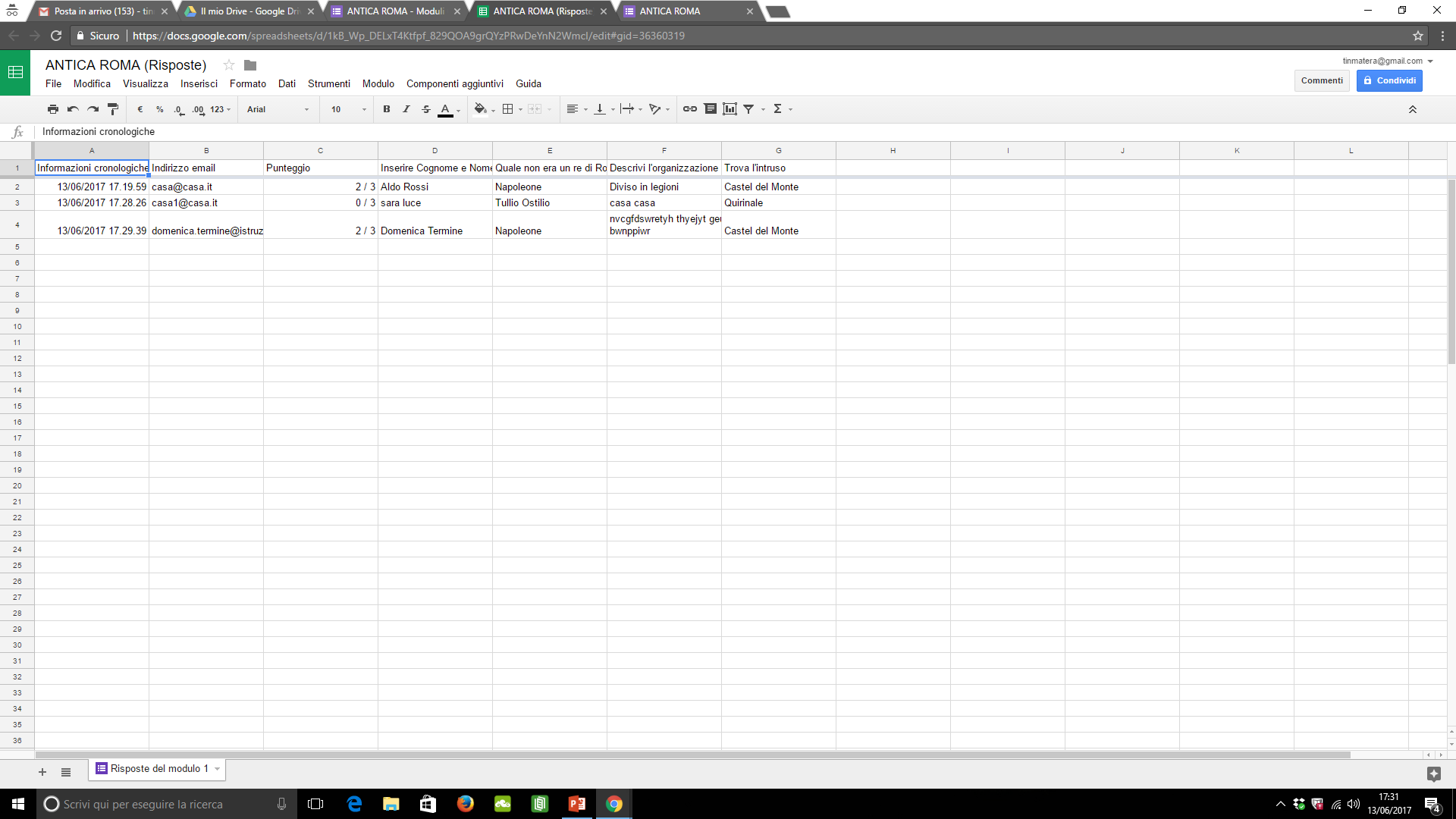